UPDATES ON FI-US GOVENMENT COOPERATION
Governmental Counsellor
Jari Takanen
FIN - USA Agreement Framework
MoU concerning Reciprocal Defense Procurement (RDP) – 2009
Acquisition of defence capability (supplies, services and R&D).
Buy American Act Waiver.
Each country allows the other’s contractors to participate, on a competitive basis, in their defense procurements without unfair discrimination.

Agreement concerning Security Measures for the Protection of Classified Information (GSA) - 2013
	
	
	Basis for the defence materiel cooperation
7.11.2017
2
[Speaker Notes: Not trade agreements, but are legally binding
Facilitate defense cooperation
Signed at the Secretary of Defense and Minister of Defense level
Key Features:  Reciprocity, Transparency, Integrity
Mutually recognized procurement principles and procedures
DoD has 27 RDP MOUs
Latest  RDP MOUs – Japan, Latvia, Estonia. 

Declaration of Principles (DOP), kattosopimus/yhteysymmärryspöytäkirja koskien teknologiaa, tutkimusta, suorituskykyjen kehittämistä, hankintatointa. 
	- IA Security of Supply]
DECLARATION OF PRINCIPLES  - 2007
= DoP for Enhanced Cooperation in Matters of Defence Equipment and Industry
WORKING GROUPS:
Harmonization of Military Requirements
Market Access
Security of Supply => International Industrial Base WG
Export Control
Security of Information
Research and Development
7.11.2017
3
STATEMENT OF INTENT - 2016
= To deepen and increase the practical cooperation and collaboration

IMPLEMENTATION PLAN IN DEFENCE MATERIEL:
Fostering Armaments co-operation
Promoting Defence Trade / Market Access
Industrial Base co-operation / Security of Supply
RDT&E; Joint, Land, Maritime, Air, SOF
Defence Material Procurement; Joint, Land, Maritime, Air, SOF DMP
7.11.2017
4
SECURITY OF SUPPLY ARRANGEMENT
Security of Supply Arrangement (SOSA) is a bilateral arrangement the U.S. Department of Defense negotiates with countries to ensure mutual supply of defense goods and services. 
Ensures a nation’s ability to supply defense products, materiels, and services sufficient to discharge its military commitments in accordance with its foreign and security policy requirements.
SOSAs serve as vehicles for seamless access to defense articles and related strategic materials from other countries.
Assistance can be requested by government or industry.
Not limited to crises, emergency, or armed conflict.
Designates points of contact in each government to respond to issues/requests.
SOSAs are not internationally legally binding and adherence to the principles laid out in these arrangements is voluntary.
7.11.2017
5
SECURITY OF SUPPLY
Implementing Arrangement under the MoU for meeting National Defence Requirements - 2009.
FI MoD concluded a Code of Conduct with AFDA.
Companies to be registered based of their applications as Patricipating Finnish Companies.
DoD website.
The advantage for Finnish Company to participate in the Code of Conduct is that it can be offered as an indication of reliability in providing defense goods and services.
Strong recommendation to join!
7.11.2017
6
[Speaker Notes: A Security of Supply Arrangement (SOSA) is a bilateral/multilateral arrangement the U.S. Department of Defense negotiates with countries to ensure both have mutual supply of defense goods and services. 
Ensures a nation’s ability to supply defense products, materials, and services sufficient to discharge its military commitments in accordance with its foreign and security policy requirements.
SOSAs are not internationally legally binding and adherence to the principles laid out in these arrangements is voluntary. Arrangements are only for defense products, materials, and services.]
SECURITY OF SUPPLY
US has existing Security of Supply Agreements with:
Australia
Canada
Finland
Italy
Netherlands
Spain
Sweden
United Kingdom
7.11.2017
7
INTERNATIONAL INDUSTRIAL BASE WG
Purpose is to provide a framework for the exchange of unclassified information, the identification of potential industrial activities, and the harmonization of DoD’s and MOD’s requirements.
Objective is to develop a better exchange of information on industrial cooperation.
Identify subjects and projects for cooperation.
Emphasize opportunities for Defense Cooperation.
Carry out defined collaborative activities in accordance with relevant PA’s.
7.11.2017
8
[Speaker Notes: DIB is defined as the industrial assets that are of direct or indirect importance for the production of equipment for a country's armed forces.]
Agreement framework II
MIEA
Agreement concerning Exchange of Research and Development Information – 1995, amended 2010
Information Exchange Annexes
Naval Surface Vessel Total Ship System Engineering
Naval Mine Warfare Systems
Near-term Battlefield Identification Systems
Defence Against Biological and Chemical Warfare Agents
Negotiating: C4 at sea, cyber co-op.
7.11.2017
9
[Speaker Notes: MIEA:n alasopimukset: 
Finland - U.S. Master Information Exchange Agreement Annex concerning Naval Surface  Vessel Total Ship System Engineering N-10-FI-6104 (voimassa elokuuhun 2016, USA valmistelee sopimuksen jatkamista),
Finland - U.S. Master Information Exchange Agreement Annex concerning Naval Mine Warfare Systems N-10-FI-6101 (voimassa elokuuhun 2016),
Finland - U.S. Master Information Exchange Agreement Annex concerning Near-term Battlefield Identification Systems A-IEP-2010-FI-0561 (voimassa elokuuhun 2016, PEJOJÄOS:n mukaan sopimusta ei ole tarve uusia, koska muut sopimukset kattavat aihepiirin),
Finland - U.S. Master Information Exchange Agreement Annex concerning Defence Against Biological and Chemical Warfare Agents A-IEP-FI-2014-0619 (voimassa elokuuhun 2020).

USA osapuoli on lähestynyt yllämainittuihin tiedonvaihtosopimuksiin liittyen ja esittänyt tarkentavia keskusteluja mm. merellisiin johtamisjärjestelmiin, ja kyber-alaan liittyvästä tiedonvaihdosta. Asiaa valmistellaan kevään 2016 aikana yhteistyössä J5 ja J6.

Työn alla:
Keskustelussa/ avoinna ovat MIEA-liitteet (tiedonvaihdon sopimukset) koskien:
- CIED (Counter Improvised Energetic Devices) aiheesta on olemassa USA osapuolen tekemä luonnos. Suomen osalta asia on avoinna ja odottaa IED- tietotarpeen asiakkaan arviota tarpeesta (J3). USA osapuoli on lähestynyt yllämainittuihin tiedonvaihtosopimuksiin liittyen ja esittänyt tarkentavia keskusteluja mm. merellisiin johtamisjärjestelmiin liittyvästä tiedonvaihdosta. Asiaa valmistellaan kevään 2016 aikana  yt. J5 ja J6 kanssa. Samoin kyber-alan tiedonvaihtoon liittyvät keskustelut käynnistynevät 2016.]
Agreement framework II
RDT&E
Agreement for Research, Development, Testing and Evaluation Projects - 2012

3 Project Agreements 
Mine Counter Measures Vessel Survivability Testing and Analysis
57 mm Gun Lethality Testing
Arctic Hydrodynamics
7.11.2017
10
[Speaker Notes: RDT&E on tutkimus-, kehitys-, testaus- ja kokeilutoimintaa koskevanyhteistyön puitesopimus (2012). Puitesopimus mahdollistaa sekä yhteistyöprojektien että mahdollisiin yhteistyöprojekteihinn tähtäävien työryhmien perustamisen.  Toiminta voi liittyä mahdollisiin uusiin tai parannettuihin suorituskykyihin. Sopimus mahdollistaa varsin laajan teknologia- ja kehitysyhteistyön. Sopimus on voimassa vuoteen 2027. 

RDT&E Alasopimukset:
Mine Counter Measures Vessel Survivability Testing and Analysis (päättyy 2016), 
57 mm Gun Lethality Testing  (päättynyt 2014/2015), 
Arctic Hydrodynamics, voimassa 3 vuotta allekirjoituksesta. Sopimus allekirjoitettaneen lähiaikoina (allekirjoitusvaltuudet on Suomen osalta myönnetty Merivoimien esikunnalle). USA on esittänyt tekstin avaamista ja soveltamisalan laajentamista.]
GOVERNMENT QUALITY ASSURANCE
GQA - 2016
Annex I regarding government quality assurance services to the memorandum of understanding concerning reciprocal defense procurement of October 3, 2009
US GQA agreements with 19 countries
7.11.2017
11
OTHERS
TEP MOU
Testing and Evaluation Program Cooperation
CISMOA
Commad and Information Systems MOA
ACSA
Acquisition and Cross Servicing Agreement
BECA
Basic Exchange and Cooperative Agreement related to Geospatial Intelligence
ESEP
Engineer and Scientist Exchange Program (in State Dep)
7.11.2017
12
[Speaker Notes: BECA = Basic Exchange and Cooperative Agreement. Sopimusluonnos koskee Suomen ja Yhdysvaltain puolustushallinnon välistä yhteistyötä paikkatietojen ja paikkatietotuotteiden sekä niihin liittyvän tietotaidon vaihtamisessa. Sopimusluonnoksessa on useita kohtia, jotka kuuluvat lainsäädännön alaan. Näin ollen se todennäköisesti tulee tehdä valtiosopimuksena ja vaatii eduskunnan hyväksynnän. Pääesikunta ja PVTK vastaavat sopimusneuvotteluista saatuaan siihen valtuudet puolustusministeriöstä. 

ESEP = Suomen ja USA:n välinen sopimus tutkijavaihdosta

TEP = Testing and Evaluation Program Cooperation (TEP)

ACSA = Acquisition and Cross Servicing Agreement

CISMOA = Commad and Information Systems MOA]
SUMMING UP
A lot has been accomblished!
Level playing field!
The framework for fruitfull cooperation exists!
Our aim is to be always one step ahead!
At the moment should be no adminisrative roadblocks for cooperation!
Governments does not bring any contracts, everything is based on your own activity!
e.g. Security of Supply Arrangement
7.11.2017
13
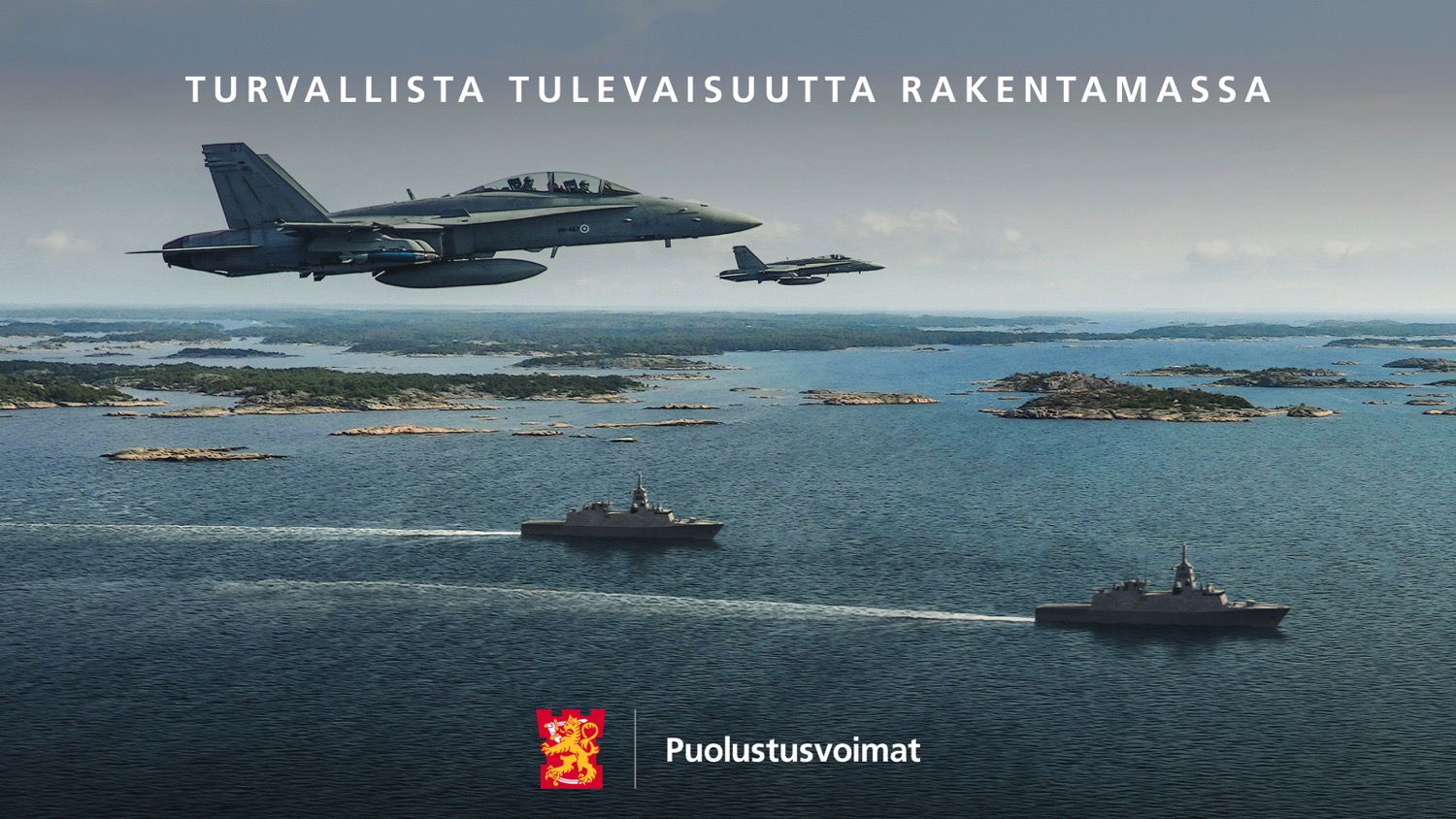 FINLAND-AMERICAN DEFENCE AND SECURITY INDUSTRY SEMINAR 2017
QUESTIONS?